Reading and Writing Algebraic Expressions
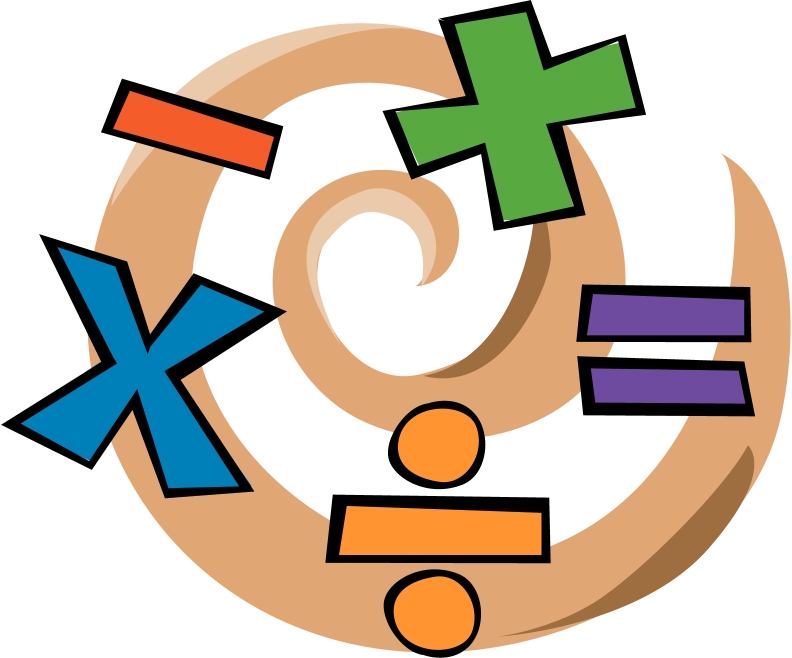 34
55
30
14
17
A variable is a symbol, usually a letter, that stands for a number.
An algebraic expression consists of one or more numbers, variables and operations.
How is it different from a  numeric expression?
It includes variables.
Examples of Algebraic Expressions
3x
4 + r
3d – 6 + 6f -7
This means 3 times x.
A term is a number and or variable separated by + and or – signs.
3x + 4y - 6 has 3 terms
Term 3
Term 1
Term 2
Coefficient – a number that is multiplied with a variable.
In the term 3x, 3 is the coefficient.
Copy the table on the next page.
Subtraction
Addition
Division
Multiplication
Put the words in the correct box.
Times
Less than
Product
Difference
Total
Quotient
Sum
Plus
More than
Increased by
Divided by
Less than
Decreased by
Subtraction
Addition
Plus
Difference
Sum
Total
Decreased by
More than
Less than
Increased by
Division
Multiplication
Divided by
Product
Times
Quotient
Can you think of more?
Example 1: Write the verbal expression for 7n – 4.
“Four less than seven times a number”
What is another way to write the expression?
Example 2:  Write the expression for 5(d + 6).
“The product of 5 and the sum of a number and 6.”
What is another way to write the expression?
Example 3:  Write an algebraic expression for “ 7 increased by 8.”
7 + 8
Example 4:  Write an algebraic expression for “The quotient of 8 and 4.”
8 ÷ 4
Practice
Write a verbal expression.
 r – 8
 6x + 2
Write the algebraic expression.
3.  f increased by 12
4. 13 divided by y
Possible answers
r decreased by 8
6 times x plus 2
f + 12
Closure
Write as many verbal expressions for 2x + 5 as you can.